8.2 Similar Triangles
Warm-up
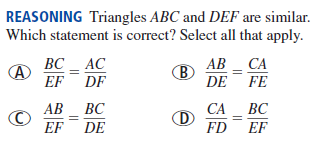 Similar Polygons
What are two characteristics of similar polygons?
Specifically, how can we prove two triangles are similar?
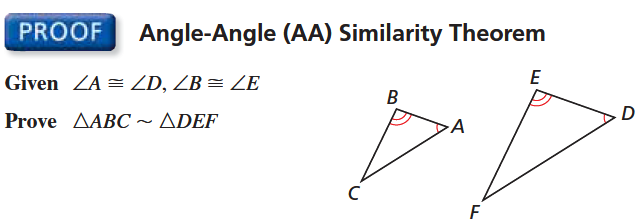 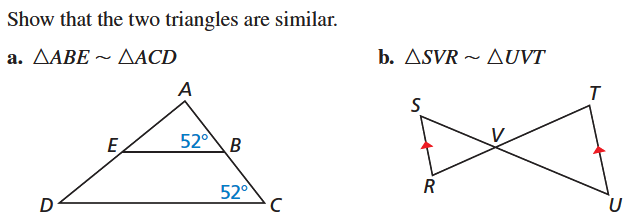 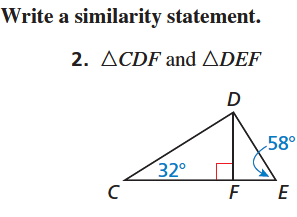 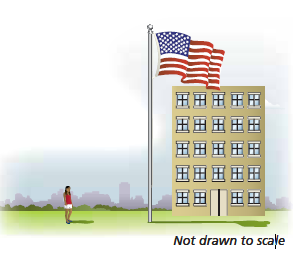 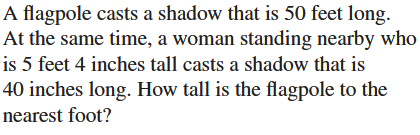